中国虚拟天文台与天文信息学2016年学术年会网络时代天文教育的慕课形式
南开大学 苏 宜
2016.9，乌鲁木齐
MOOC ：Massive Open Online Course慕课：大规模、开放、在线课程
2008年加拿大爱德华王子岛大学 （the University of Prince Edward Island）提出MOOC术语概念得到 MIT、 Stanford、 Harvard、 Berkeley 等名校支持
2011年慕课开始风靡全球被誉为印刷术发明以来最大的教育革新
MOOC
不同于远程教育
不同于教学视频公开课
不同于基于网络的学习软件
MOOC时间空间灵活
7×24全天开放
学生自我管理学习进度
使用客观、自动化的线上
学习评价系统
包括随堂测验、考试等
还能运用课程网络开展互动
北京果壳互动科技传媒有限公司2010年11月推出果壳网（Guokr.com）
果壳网上的MOOC学院
University of Arizona
Princeton University
Australian National University
北京世纪超星信息技术发展有限责任公司，1993年成立2010年建立超星尔雅通识课
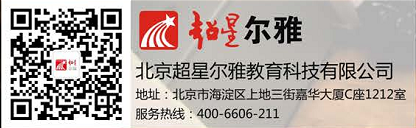 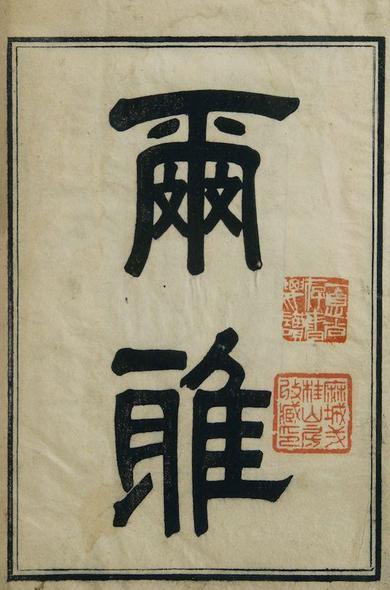 与高校合作提供网络平台
全托管通识课教学服务
至2013年已有近700所大学
200余万名学生获得学分
2015开始慕课建设
至2016年增至1300余所大学
1500万学生
2016春超星尔雅通识课共218门
32门ZD类课程中原有
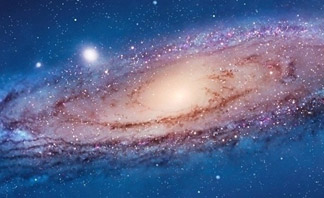 从爱因斯坦到霍金的宇宙赵 峥，北京师范大学
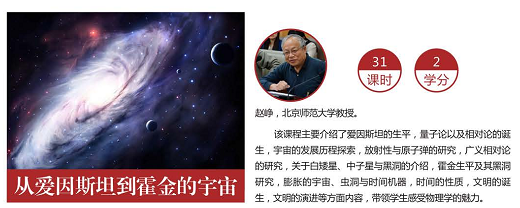 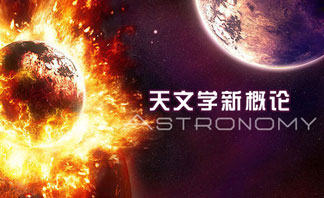 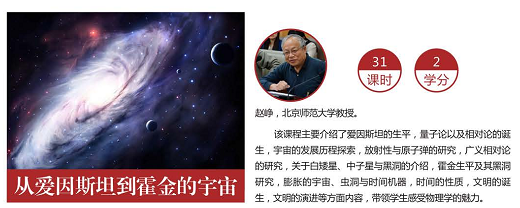 苏 宜，南开大学，2010
218门中2016新上线的慕课26门其中ZD类 3 门
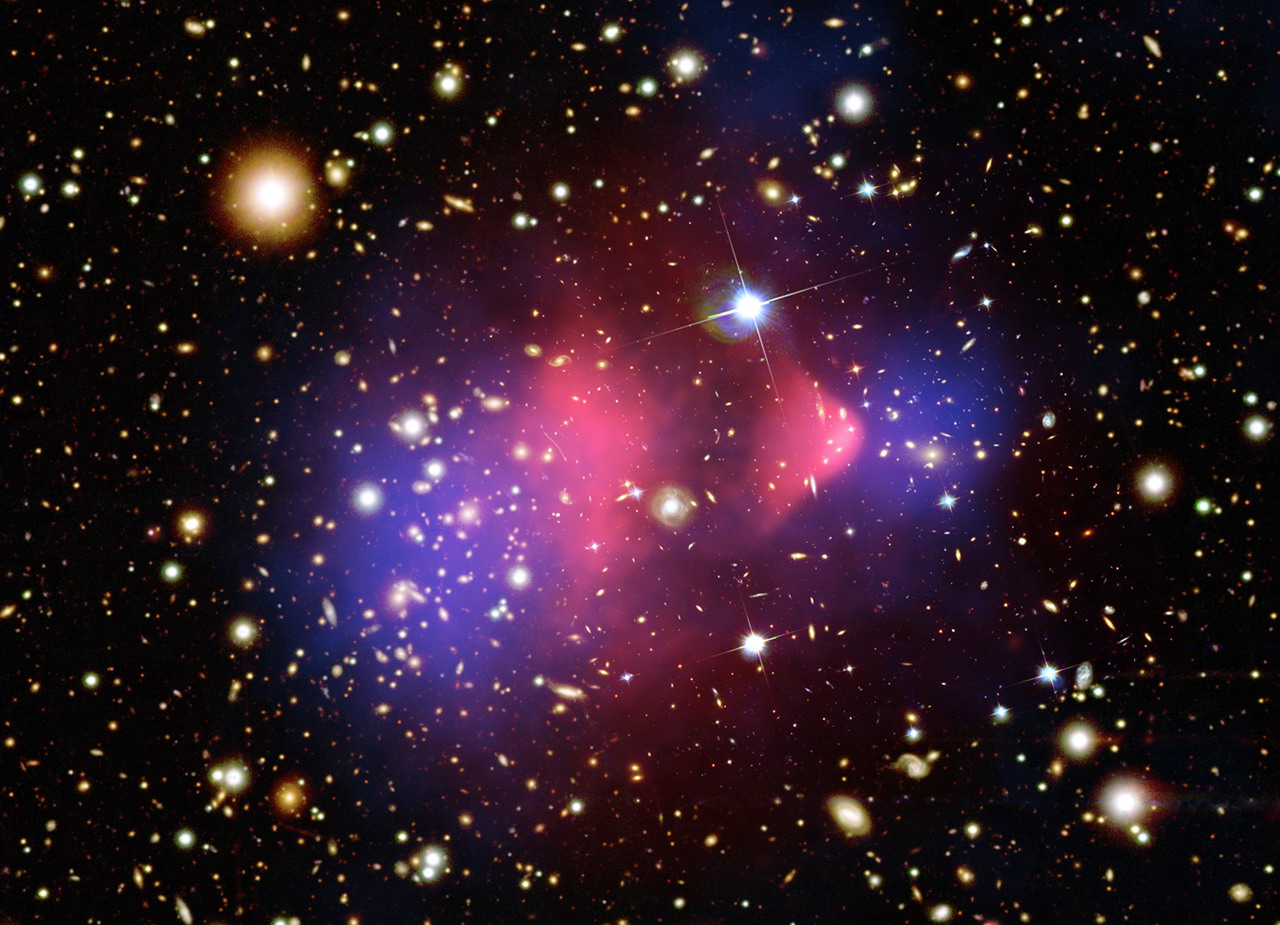 尔雅慕课
星海求知
——天文学的奥秘
2015
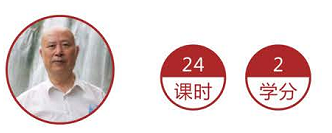 共7章18讲，79集，总时长15:22:2615.3739时×60/45=20.5课时2016第1学期143校，选课学生16073名
共79集，每集平均时长11.7分
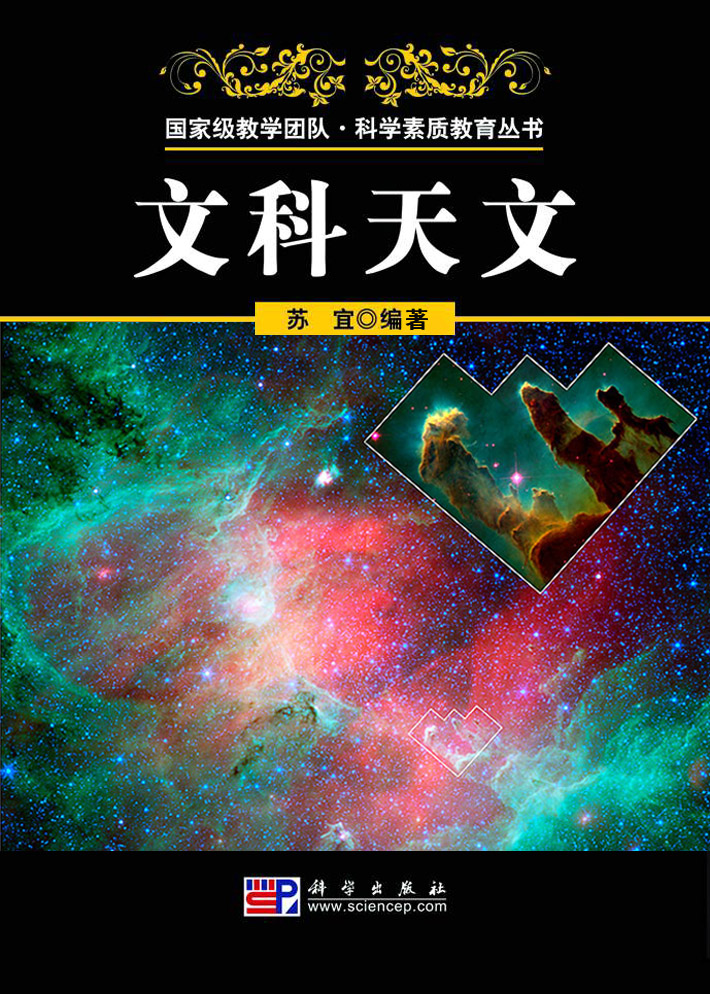 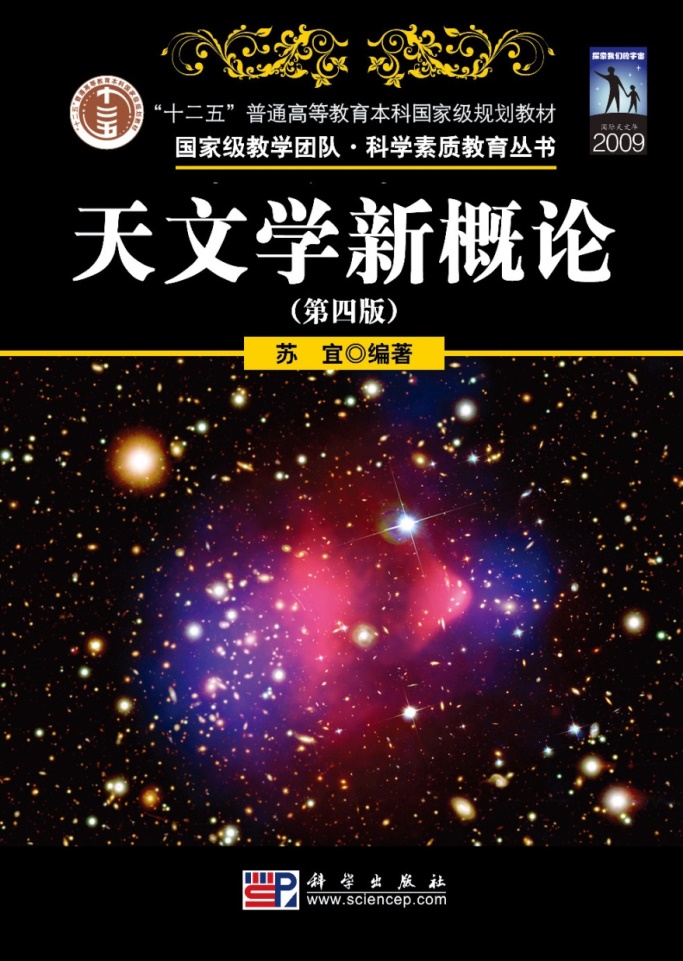 理科生用                     文科生用 2015.12第8次印刷      2015.8第4次印刷
片花.mp4星海求知片段.mp4
星海求知——天文学的奥秘
期待各位关心指导
谢 谢！

https://mooc1.chaoxing.com/course/87985116.html